もろっこクラブ送迎＆付き添いサービス（もろカー）利用者登録票兼利用履歴
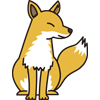 利用者名：　　　　　　　性別：□女　□男　　年齢：　　■Class: 　登録日201　.   .    番号：   　　　　　　　　　
住所：              　　　            　　　　メールアドレス：
電話番号：              　携帯：                       　　　緊急連絡先(続柄)：
主担当ドライバー：花岡　進　　　　　                　住所：　　　　　　　　電話：